Major Religions in Europe
Standard SS6G10
b.   Identify the major religions in Europe:  Judaism, Christianity, and Islam.
Why do people have a religion?
Remember…
BCE= before common era, before the year 1 
(used to be BC= Before Christ) 

CE= Common Era, after the year 1
(used to be AD= Anno Domini, Latin for “in the year of the Lord”)
Remember…
There are over 7.4 billion people in the world.
Monotheistic Religions
Belief in only ONE God
All of the major religions in Europe are monotheistic
Major Religions in Europe:
Christianity

Judaism

Islam
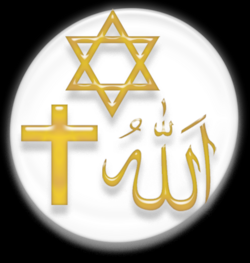 Judaism
15 million followers (called Jewish)
Basic beliefs:  Obey God's commandments; live ethically. Focus is more on this life than the next. Synagogue services on Saturdays. No pork or other non-kosher foods. 
Founder: Abraham (about 2000 BCE)
Oldest, but least practiced 
Holy book: Torah and Talmud
  (Torah is the 1st 5 books of the Old Testament)
House of Worship: Synagogue
Holy Days: 
Rosh Hashanah  
Jewish New Year’s Day 
Yom Kippur 
Day of Atonement
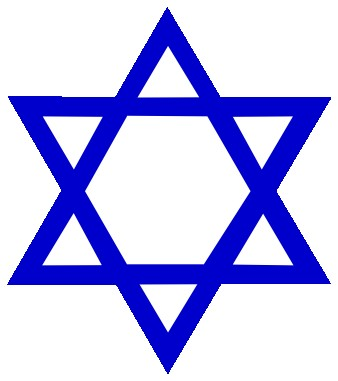 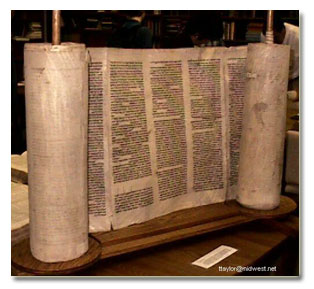 Moses
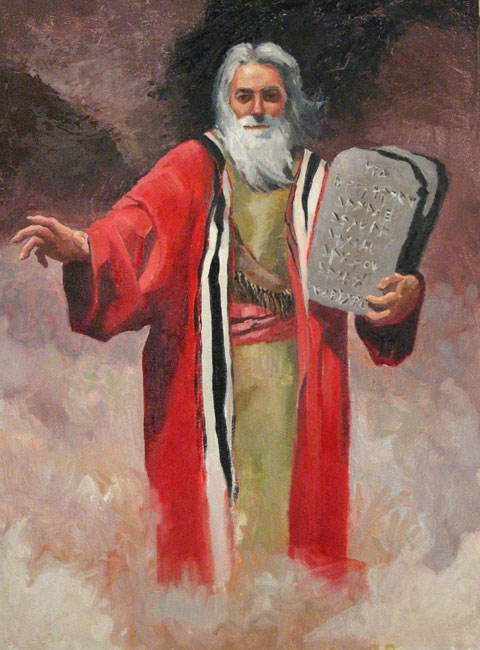 The Torah
© Brain Wrinkles
Largest Synagogue in Europe
Christianity
2.1 Billion followers (called Christian)
Basic beliefs:  Based on the teachings of Jesus, love of God and neighbor, a regard for justice, and belief that Jesus is the Son of God, prayer, Bible study, communion, church attendance
Founder: Jesus Christ (about 30 AD)
Most practiced in Europe today
Holy book: Bible
House of Worship: Church
Holy Days:  
Christmas
Birth of Christ
Easter
Resurrection of Christ
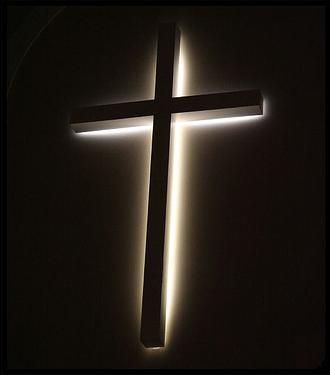 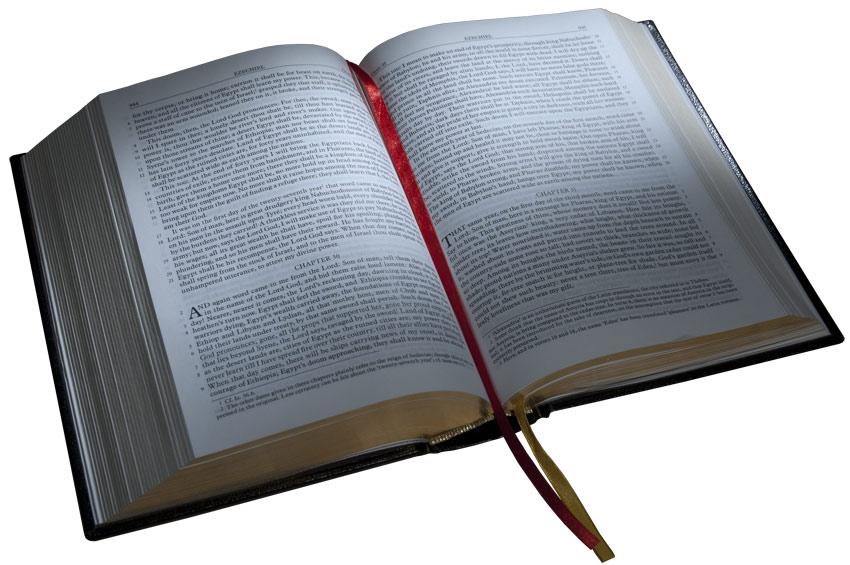 The Bible
© Brain Wrinkles
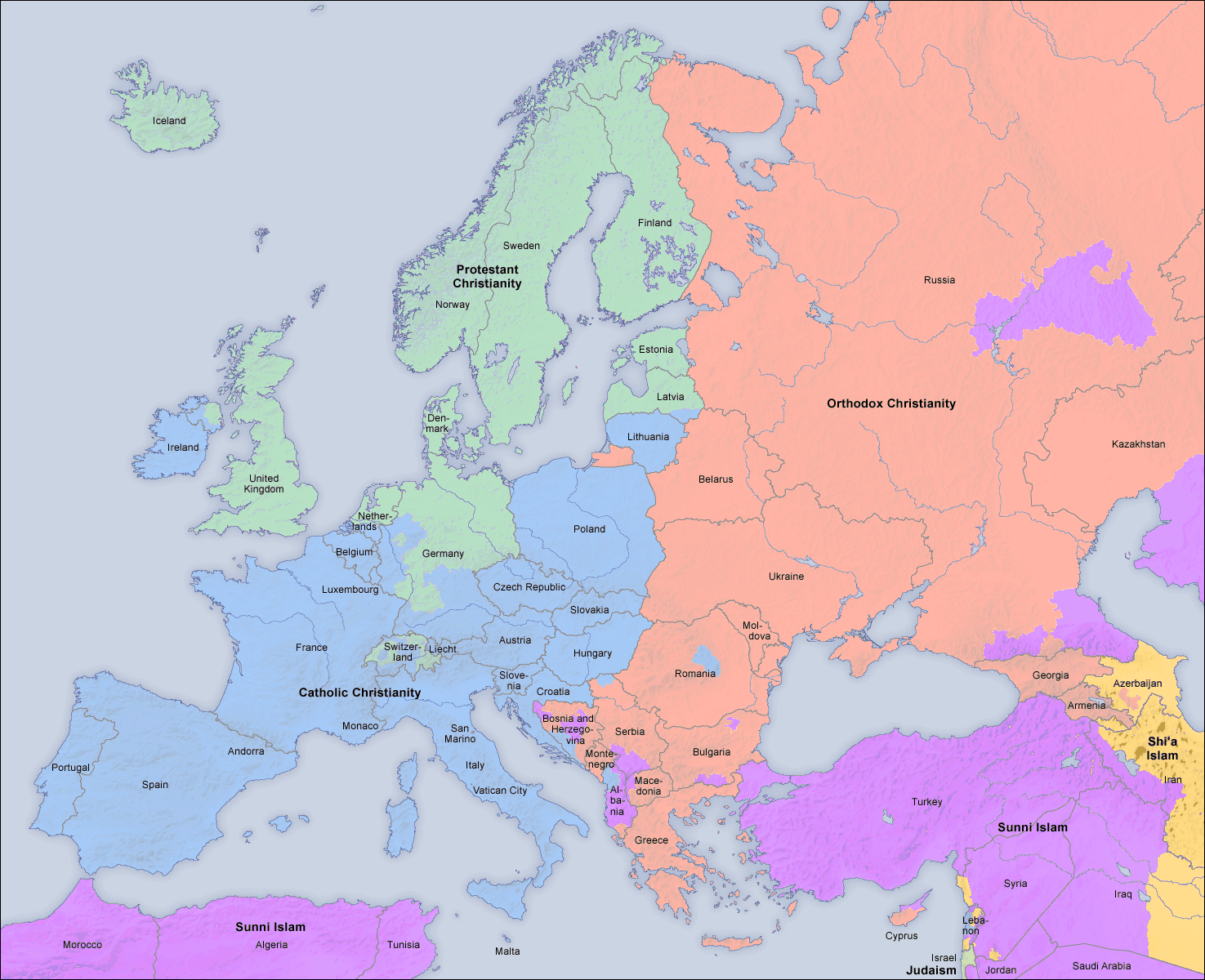 Protestant
Orthodox
Judaism
Catholic
Islam
[Speaker Notes: Green=Protestant     blue=Roman Catholic    pink=Orthodox Christianity      purple=Islam   Stars indicate Judaism----France has one of the largest populations of Judaism of all the European countries.]
Protestant Christianity
Orthodox Christianity
Catholic Christianity
All three were founded by Jesus.
All three use written book –Bible.
All three believe in one God.
Islam
1.3 Billion followers (called Muslim)
Basic beliefs:  prayer, giving to charity, belief in and submission to Allah, fasting during Ramadan, a trip to Mecca once during your lifetime
Founder: Muhammad (about 610 AD)
Fastest growing religion
Holy book: Qur’an (Koran)
House of Worship:  Mosque                         
Holy Days: 
Eid ul Fitr 
Ends Ramadan (a month of fasting) 
Eid ul Adha  
Marks the end of the holy pilgrimage
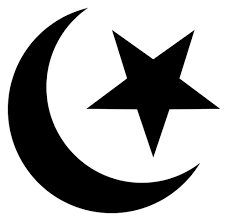 The Qur’an (The Koran)
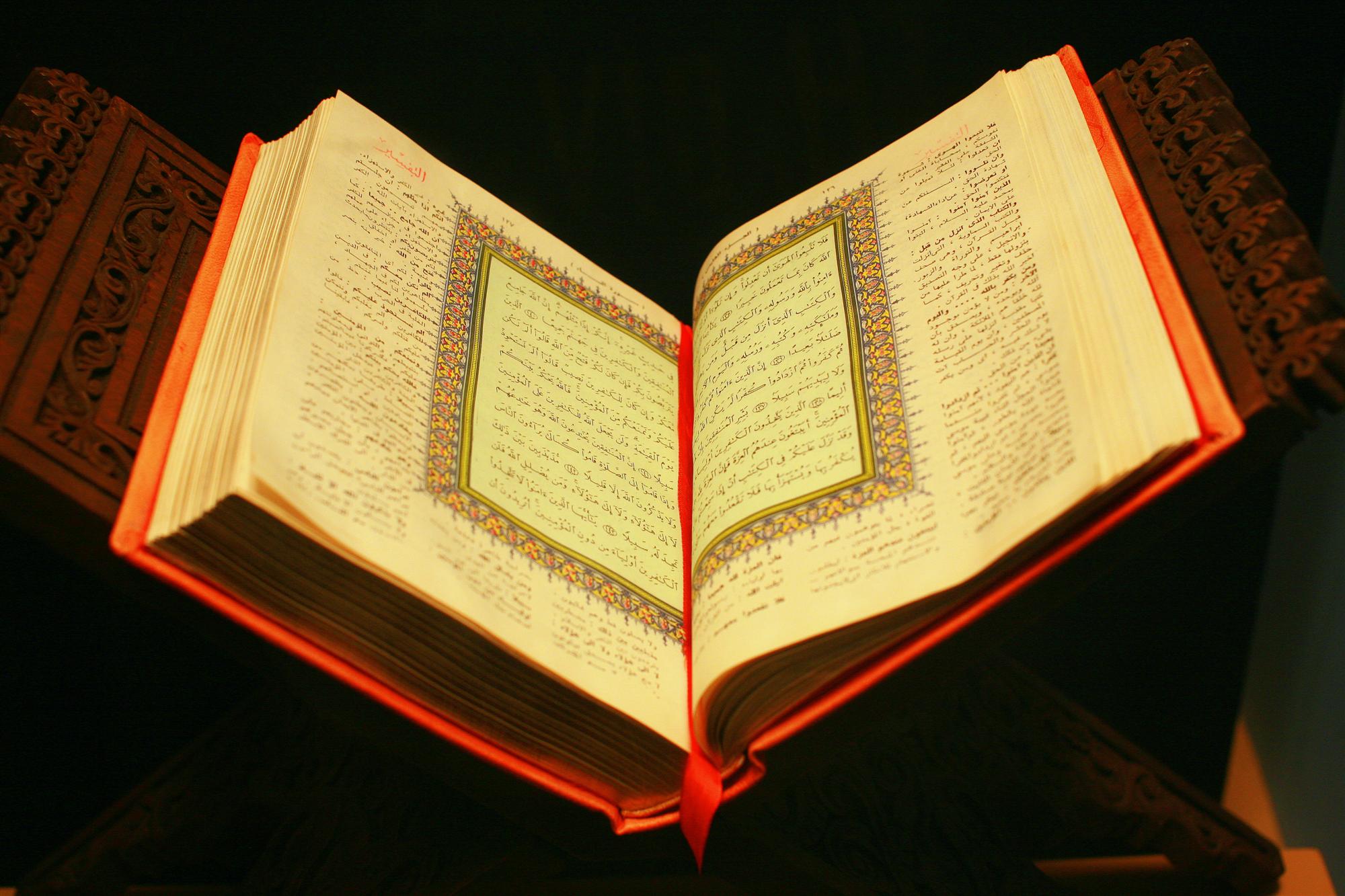 © Brain Wrinkles
The Grand Mosque in Mecca
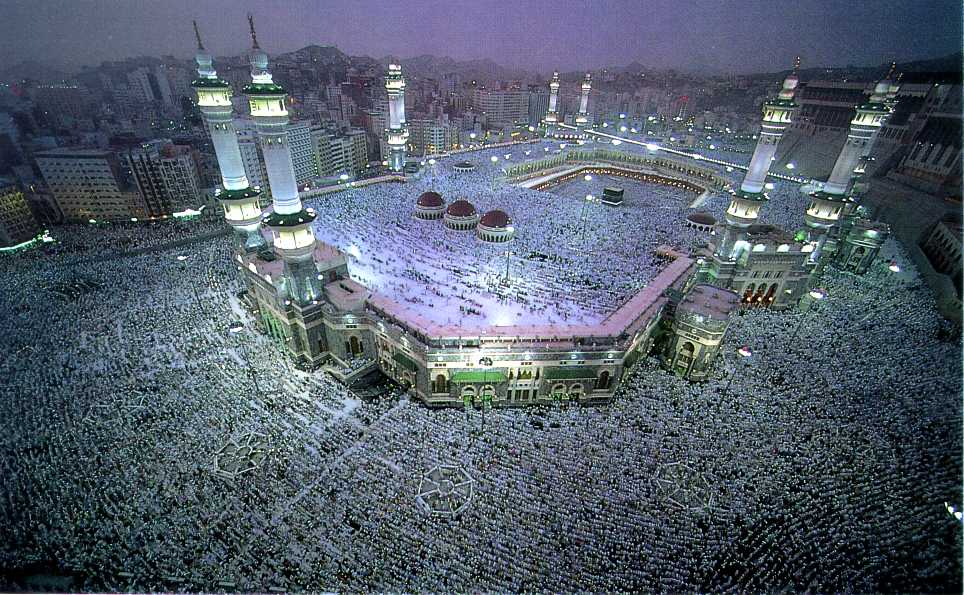 © Brain Wrinkles
Similarities
All three believe in one god (monotheistic).

They all started in Southwest Asia.

They can trace their roots to Abraham as the father of their faith.

Jerusalem, Israel is the holiest city in the world for Jews and Christians, and the third holiest city for Muslims.

All three have an important messenger and book of teachings.
© Brain Wrinkles
Jerusalem, Israel
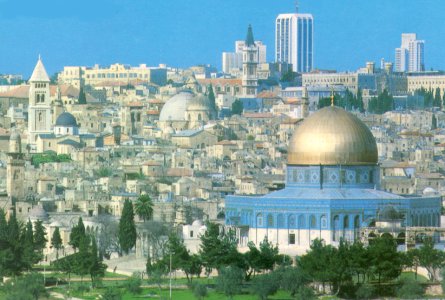 © Brain Wrinkles
Review:
What is the oldest of the three main European religions?
Which religion is growing the fastest?
Name a way all three religions are similar.
Match the texts and the religions correctly:
      Religions= Judaism, Christianity, Islam
      Texts= Bible, Qur’an, Torah & Talmud